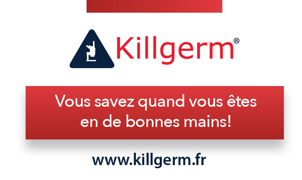 QUOI DE NEUF DANS L’INDUSTRIE ?
PÔLE 1 Boîte à outils : Les punaises de lit, la star 

Animation et présentation du nuisible & des solutions Killgerm: Cédric Thenoz, SLDC punaises de lit
Stéphanie Regnier, Killgerm

Intervenants : 
Présentation et manipulation du TruDetx® : Envu 
Présentation de solutions chimiques: Laura Gonzalez, Kwizda
L’enjeu de l’alternance: Stéphane Olejnik, BASF


PÔLE 2 Boîte à outils : Les rongeurs, les challengers

Animation et présentation des nuisibles & des solutions Killgerm: Nicolas Didych, Izipest

Intervenants :
La révolution connectée: Arnaud Del Valle, Bell Labs
Les solutions d’herméticité et d’effarouchement: Alexandre Maury, Killgerm


PÔLE 3 : Les autres solutions de lutte … Présentation de notre catalogue 2024

Animation et présentation des solutions: Jérôme Scharff, Killgerm

Intervenants:
La révolution LED : Jérôme Scharff, Killgerm
La boîte à outils guêpes/frelons : Olivier Perronnet/Gaëlle Raynaud, Killgerm
Des formations pour vous accompagner: Christine Lasseur, Izipest 
Incontournable Bird Free: Ian Smith, Birdfee
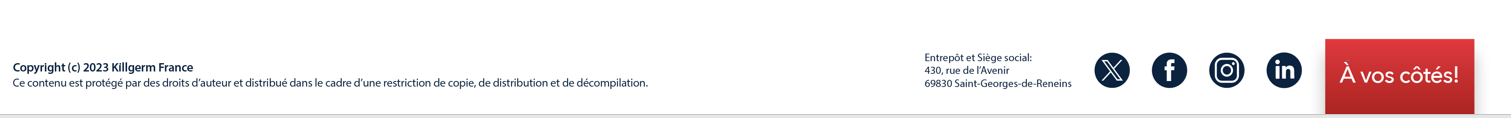